বিসমিল্লাহির রাহমানির রাহীম
1
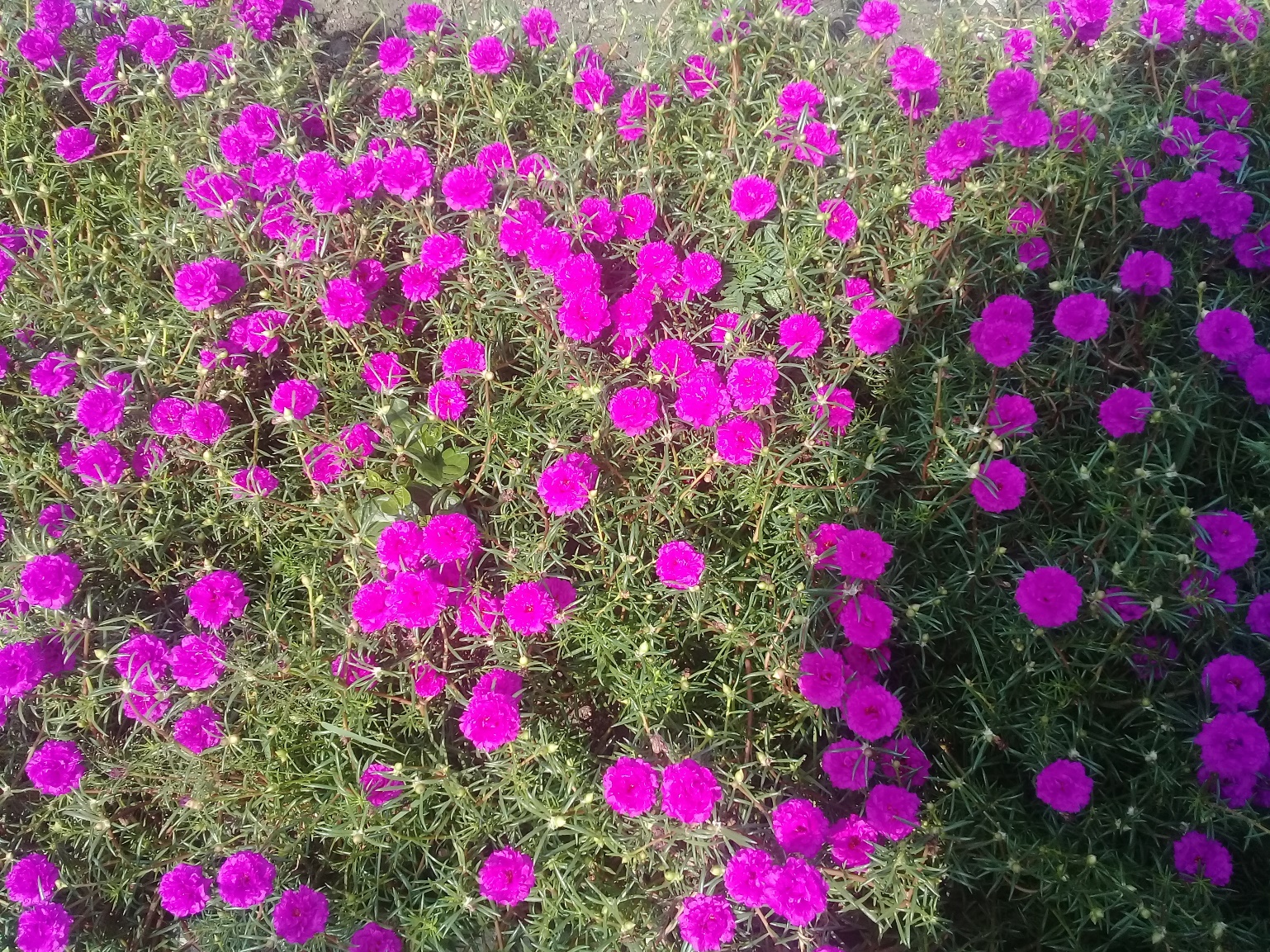 স্বাগতম
Friday, June 5, 2020
শিক্ষক পরিচিতি
2
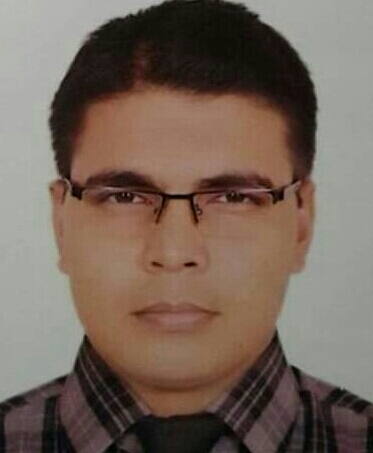 মোঃ সেলিম মিয়া
প্রভাষক, হিসাববিজ্ঞানবাদশাহ্ ফয়সল ইনস্টিটিউট (স্কুল এন্ড কলেজ)রিং রোড,শ্যামলী, মোহাম্মদপুর, ঢাকা - 1207 মোবাইলঃ ০১৭14393782
E-mail: alisalimmia৮৬@gmail.com
Friday, June 5, 2020
3
পাঠ পরিচিতি
শ্রেণি: দ্বাদশহিসাববিজ্ঞান ২য় পত্রঅধ্যায়: অষ্টম
Friday, June 5, 2020
পাঠ শিরোনাম : মজুদ পণ্যের হিসাবরক্ষণ পদ্ধতি
সময়ঃ ৪5 মিনিট
4
শিখনফল
এ অধ্যায় শেষে আমরা যা শিখব….
মজুদ পণ্যের ধারণা ………..
মাল ক্রয় প্রক্রিয়া…..
কাঁচামালের ব্যয়ের উপাদান….
Friday, June 5, 2020
বিন কার্ড ও মাল খতিয়ান সম্পর্কে ধারণা ……….
মজুদ সংরক্ষণ পদ্ধতি ….
নির্গত/ইস্যুকৃত মালের মূল্য নির্ধারণ পদ্ধতি ….
5
Friday, June 5, 2020
6
Friday, June 5, 2020
৭
Friday, June 5, 2020
৮
বিনকার্ড
গুদামে মাল রাখার প্রতিটি ধারক, পাত্র অথবা স্থানে যে কার্ড লাগানো হয় এবং কার্ডে মালের আগমন নির্গমন ও জের লিপিবদ্ধ করার প্রয়োজনীয় কক্ষ থাকে, যাতে যেকোন সময় মালের সঠিক পরিমাণ জানা যায় তাকে বিন কার্ড বলে।
বিন কার্ডের নমুনা
Friday, June 5, 2020
মাল খতিয়ান
৯
মূল্য ও পরিমাণসহ মালের প্রাপ্তি, ইস্যু ও উদ্বৃত্তের পরিমাণ দেখিয়ে যে বিবরণী প্রস্তুত করা হয় তাকে মাল খতিয়ান বলে।
মাল খতিয়ানের নমুনা
Friday, June 5, 2020
10
Saturday, June 6, 2020
11
নির্গত/ইস্যুকৃত মালের মূল্য নির্ধারণ পদ্ধতি
Friday, June 5, 2020
12
আগের মাল আগে ছাড় পদ্ধতি (FIFO) : যে পদ্ধতিতে আগে ক্রয়কৃত মাল আগেই জব, প্রক্রিয়া বা উৎপাদন বিভাগে প্রেরণ করা হয়।
Friday, June 5, 2020
শেষের মাল আগে ছাড় পদ্ধতি (LIFO) : যে পদ্ধতিতে  সর্বশেষ ক্রয়কৃত মাল আগে জব, প্রক্রিয়া বা উৎপাদন বিভাগে প্রেরণ করা হয়।
13
Saturday, June 6, 2020
14
মুল্যায়ন
মজুদ মাল বলতে কী বোঝায় ?
মজুদ মাল ক্রয় প্রক্রিয়া কয়টি ও কি কি?
মজুদ মাল সংরক্ষণের পদ্ধতি কয়টি ও কি কি?
Friday, June 5, 2020
আগের মাল আগে ছাড়া পদ্ধতি বলতে কী বোঝায়?
বাড়ির কাজ
15
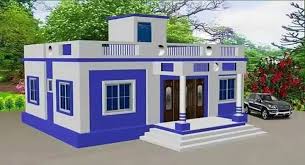 বিন কার্ড ও মাল খতিয়ানের মধ্যে পাথর্ক্য লিখে আনবে।
Friday, June 5, 2020
16
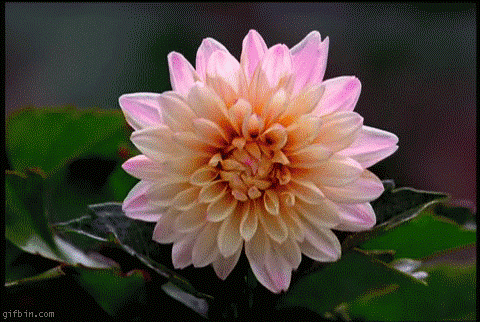 সবাইকে ধন্যবাদআল্লাহ হাফেজ
Friday, June 5, 2020